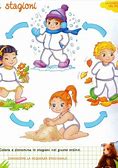 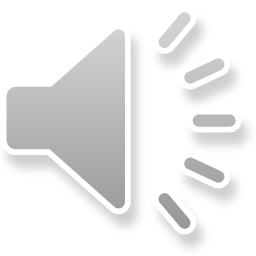 LEZIONI DI STORIALE STAGIONI
CLASSI PRIME
INS. VINCENZA MELE
LE STAGIONI
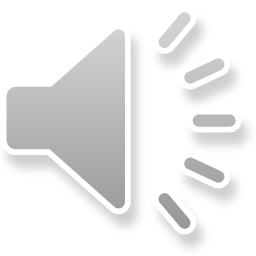 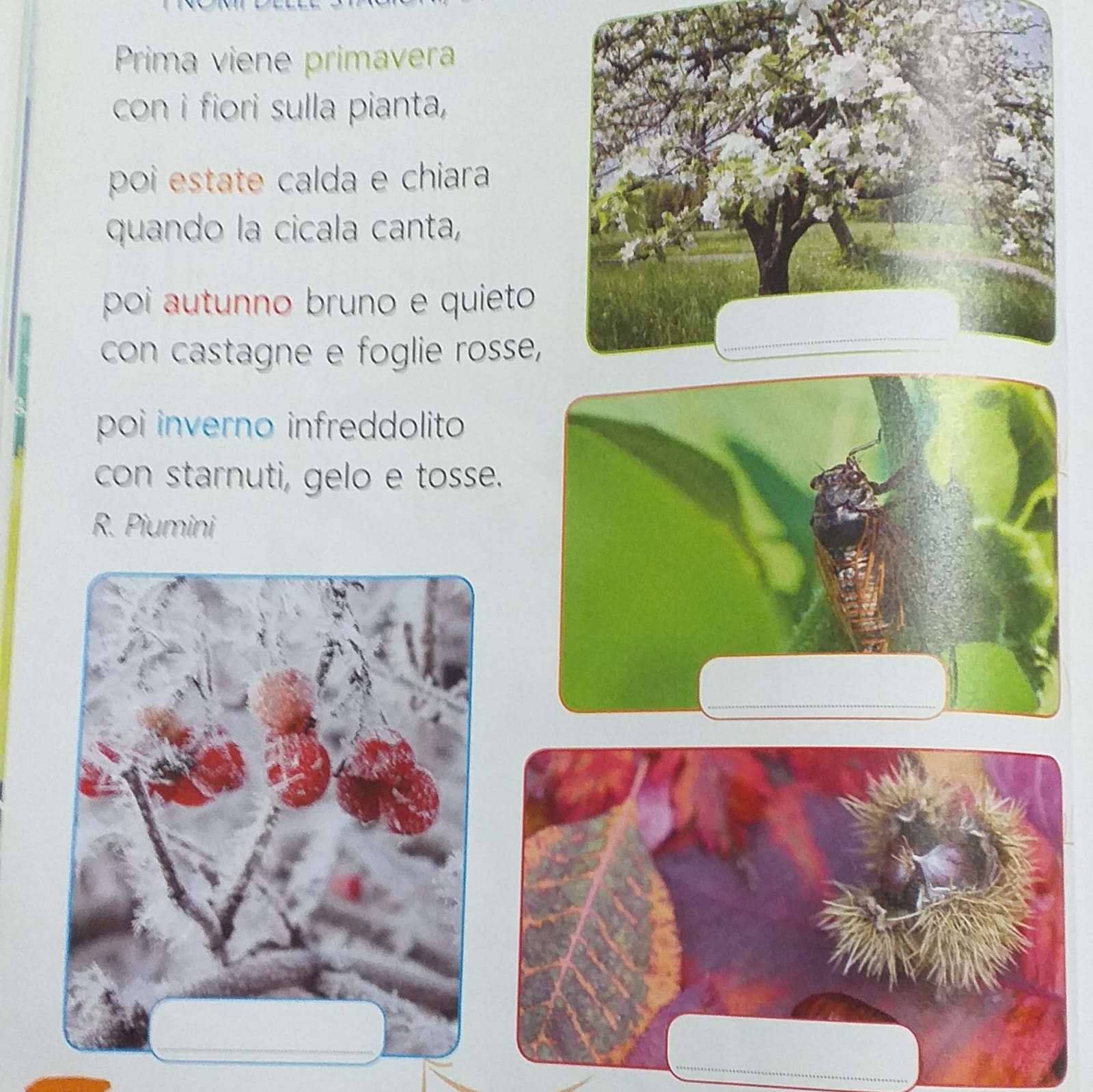 Leggi la filastrocca e completa la scheda se non puoi stamparla disegna e completa sul quaderno
GLI INDUMENTI E IL CLIMA
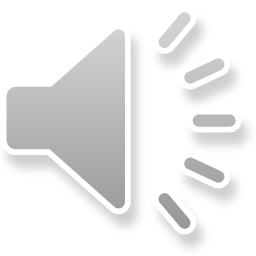 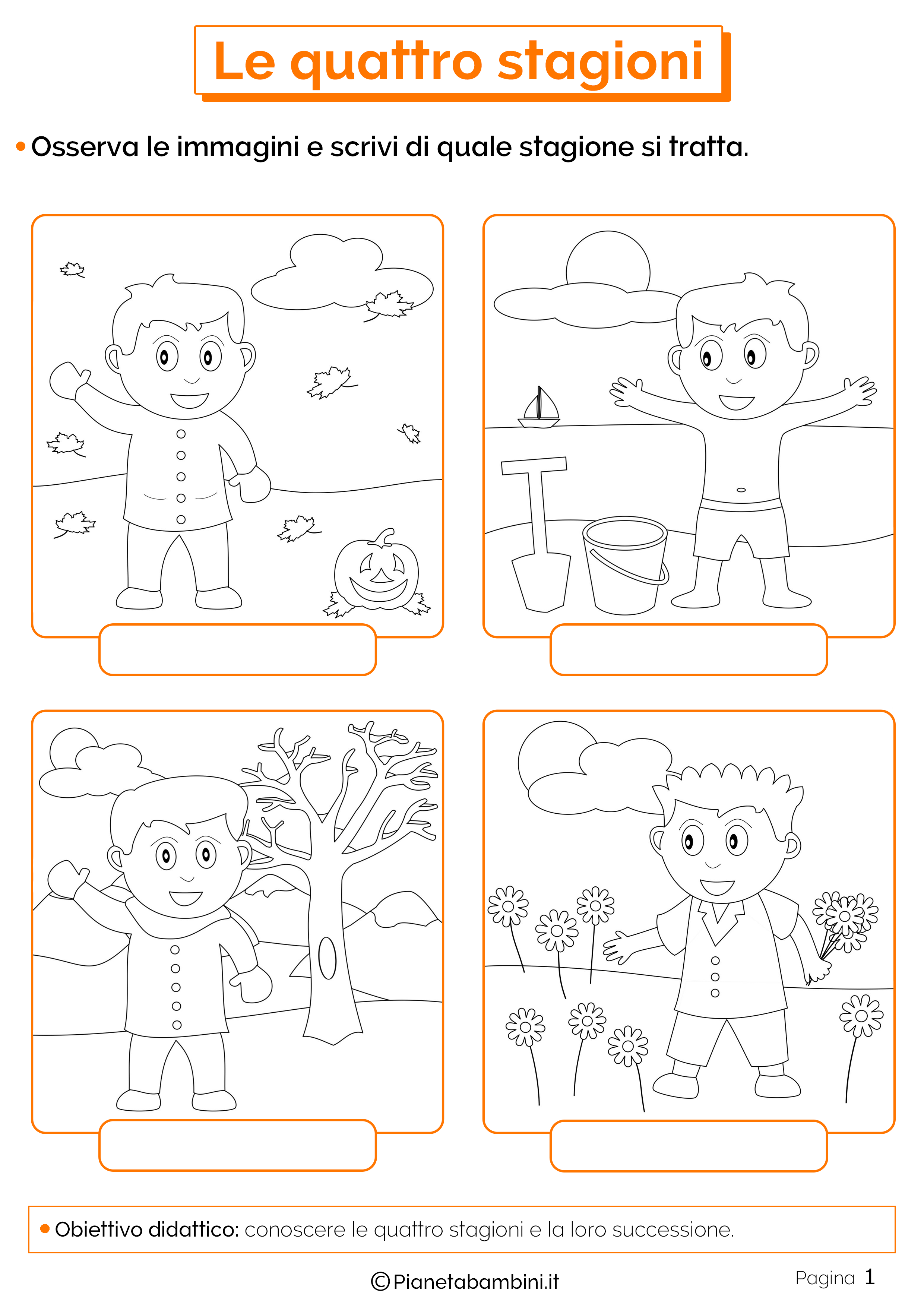 Scrivi per ogni stagione gli indumenti che indossi.
Attenzione! Se non puoi stampare disegna sul quaderno le quattro stagioni
Disegna e scrivi i frutti di ogni stagione poi completa. Se non puoi stampare svolgi i lavori sul quaderno.
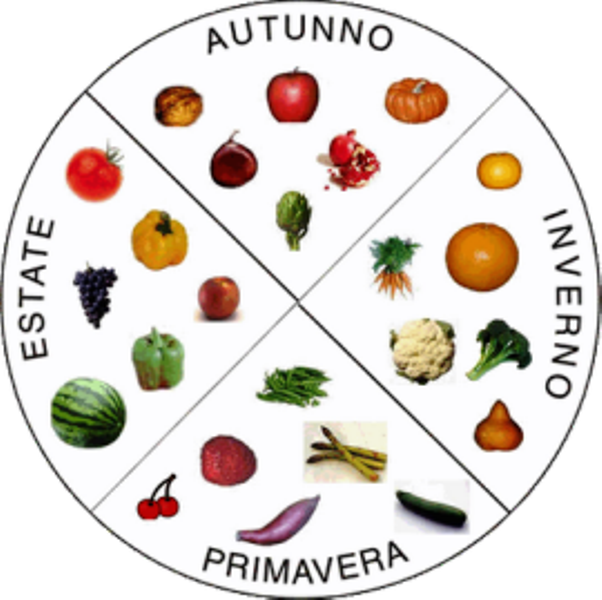 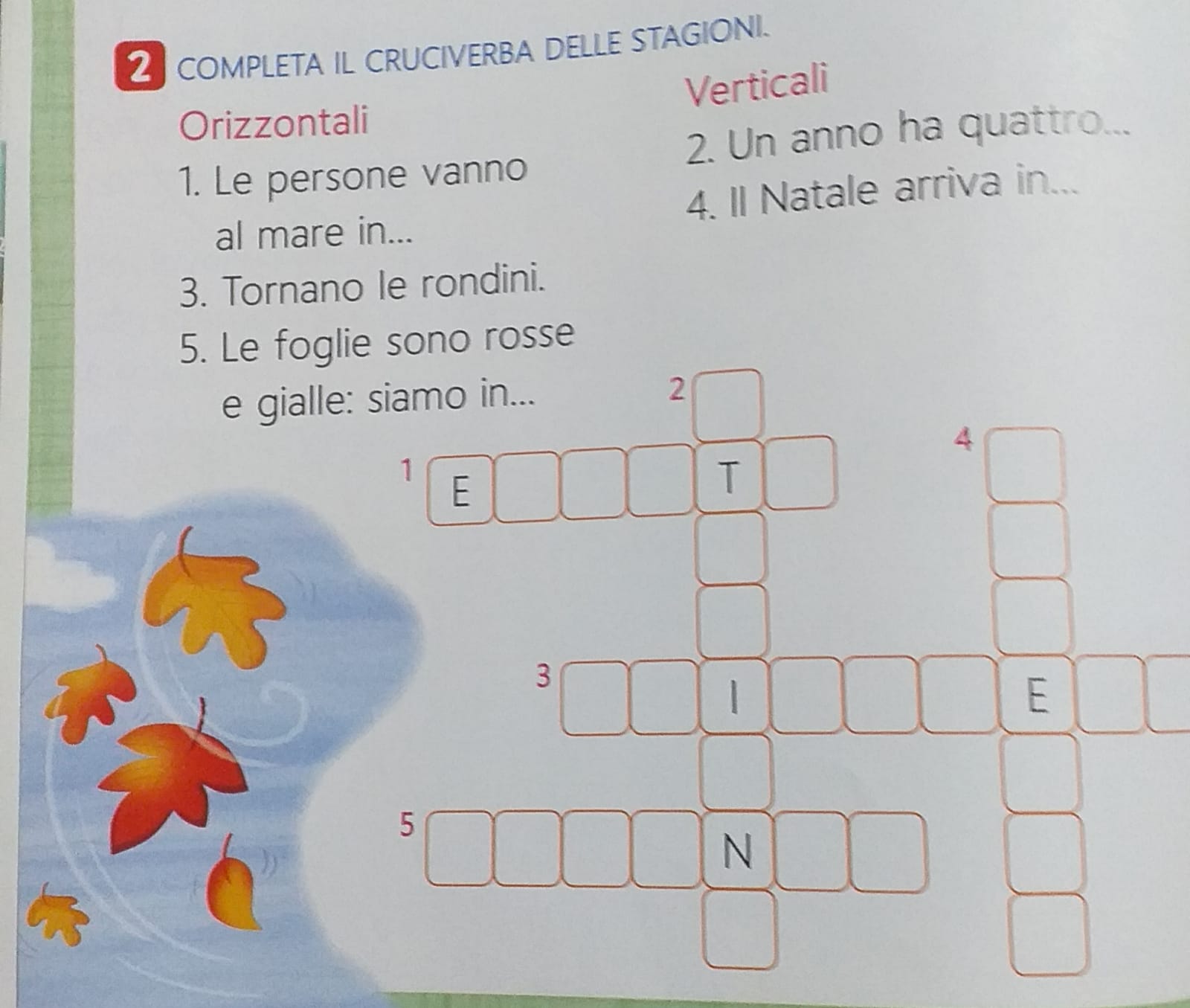 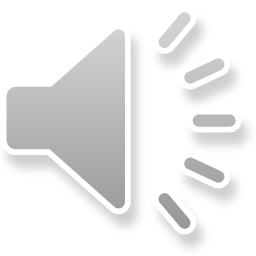 BUON LAVORO A TUTTI!
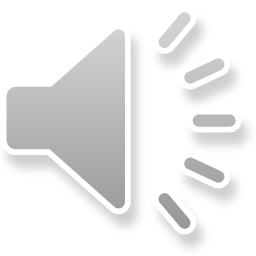 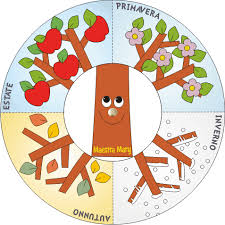